RUTINA DE EJERCICIOS:SEGÚN EL DEPORTE Y SUS NECESIDADES BIOMOTORAS
Prof. Edgar Lopategui Corsino
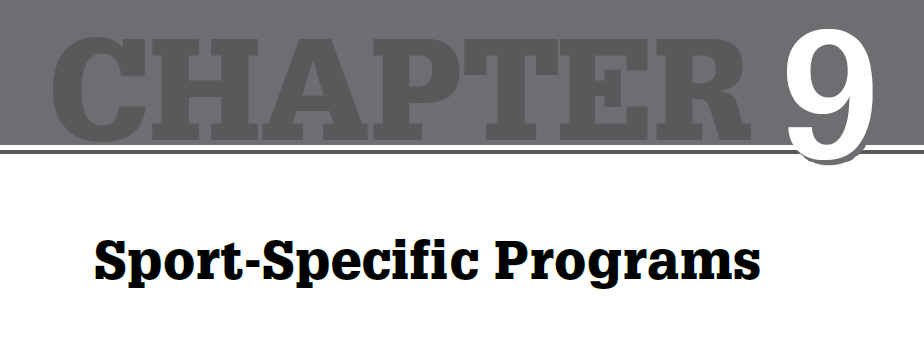 NOTA. Reproducido de: Functional Training: Exercises and Programming for Training & Performance. (p. 207), por J. C. Santana, 2016,  Champaign, IL: Human Kinetics. Copyright 2016 por Juan Carlos Santana
DEPORTES INTERMITENTESCARACTERIZADOS POR UNADEMANDA ALTA DE POTENCIA
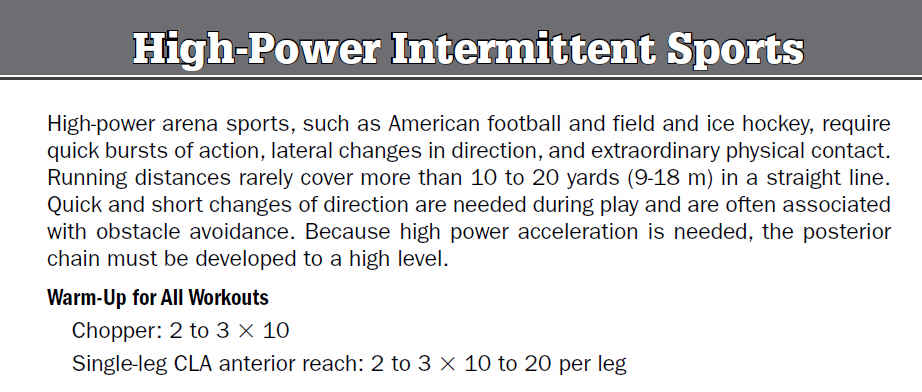 NOTA. Tomado de: Functional Training: Exercises and Programming for Training & Performance. (p. 208), por J. C. Santana, 2016,  Champaign, IL: Human Kinetics. Copyright 2016 por Juan Carlos Santana
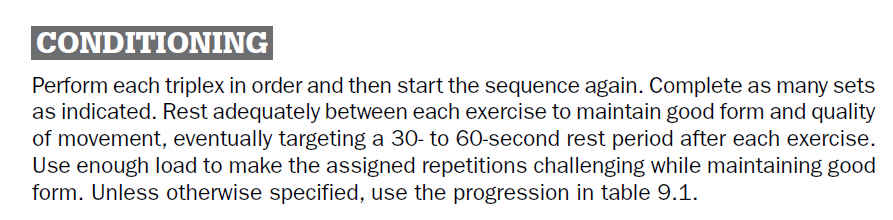 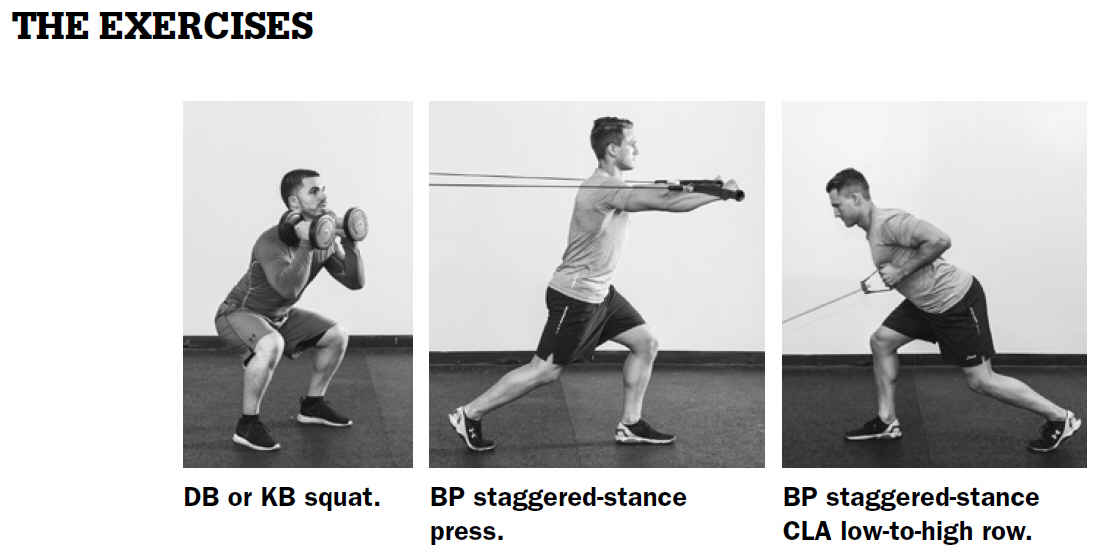 DB = Dumbbells, KB = Kettlebells, BP = Bands and Pulleys, CLA = Contralateral-Arm
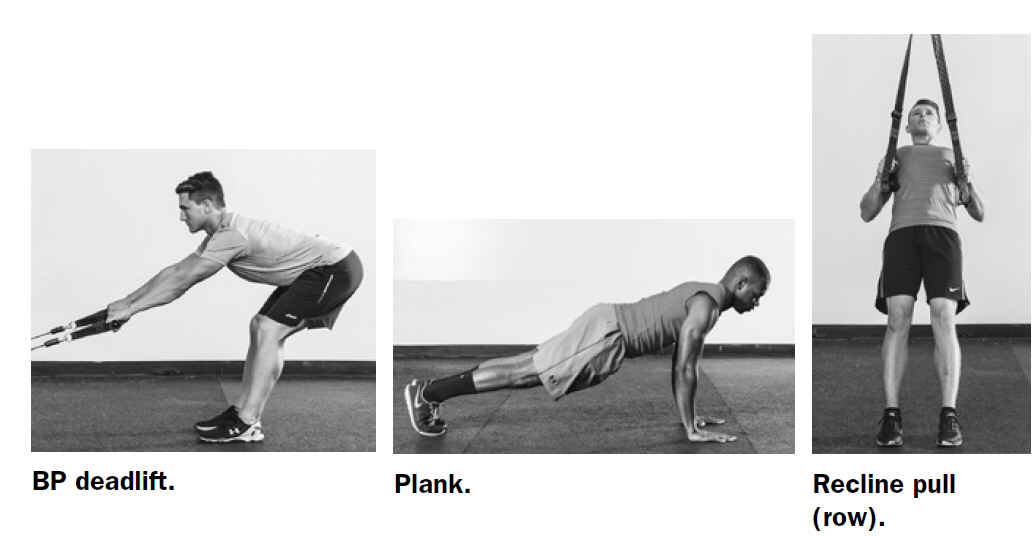 BP = Bands and Pulleys
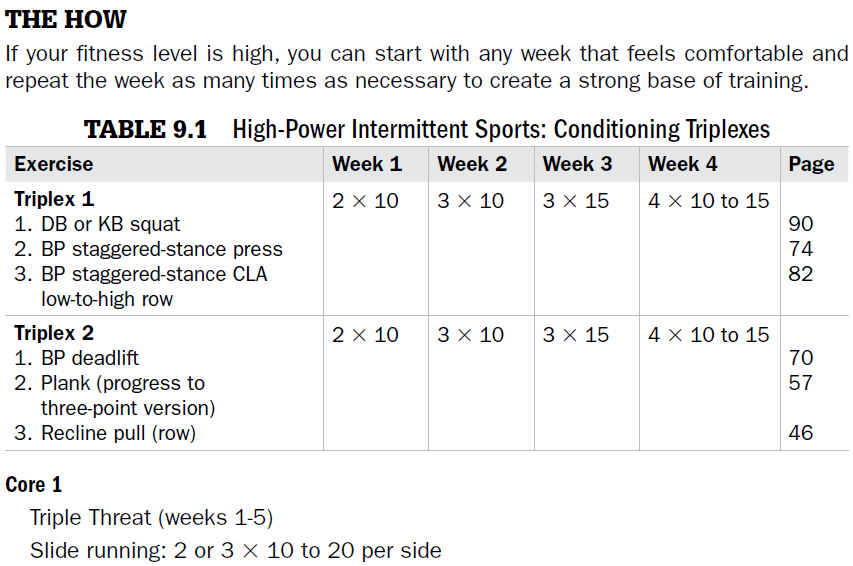 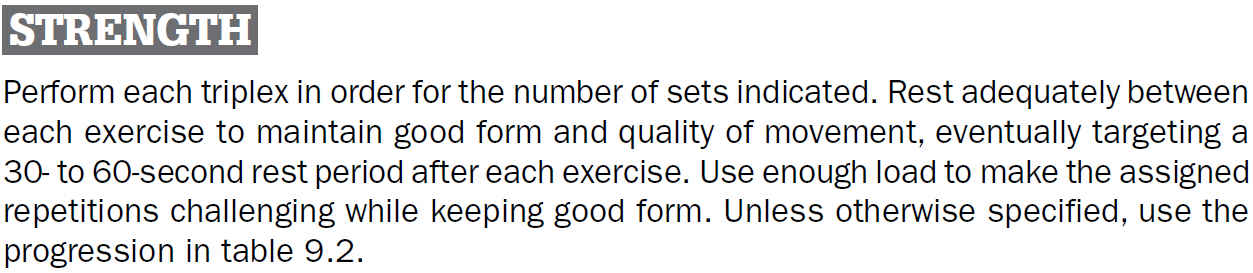 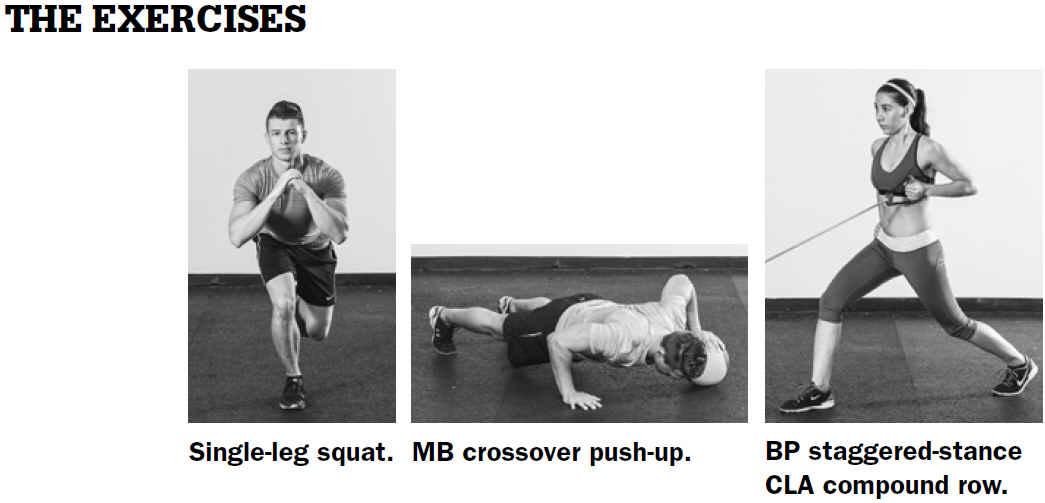 MB = Medicine Balls, BP = Bands and Pulleys, CLA = Contralateral-Arm
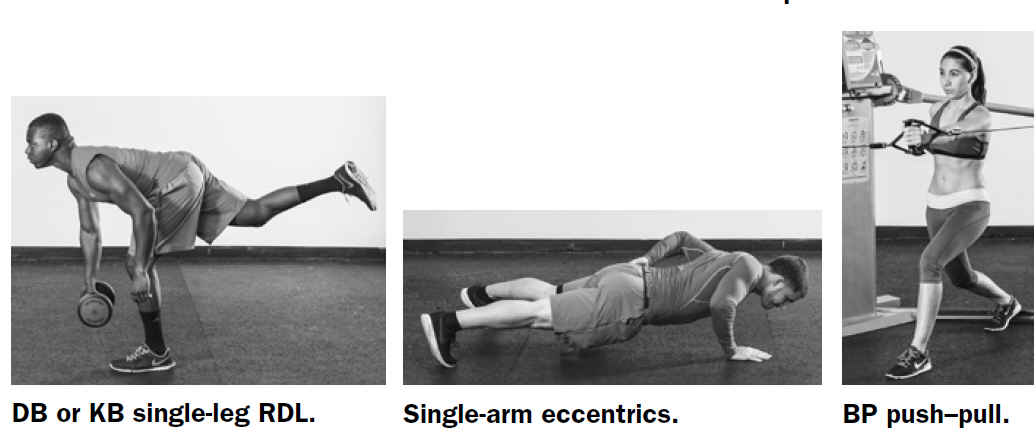 DB = Dumbbells, KB = Kettlebells, BP = Bands and Pulleys
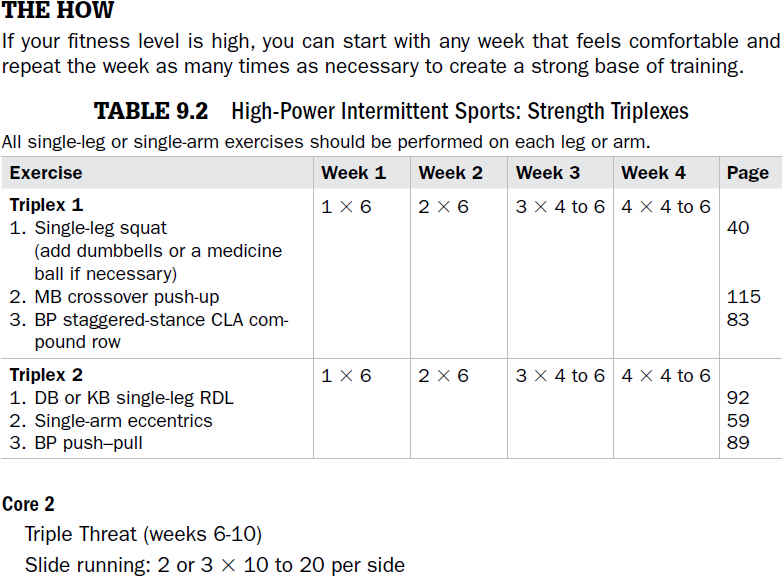 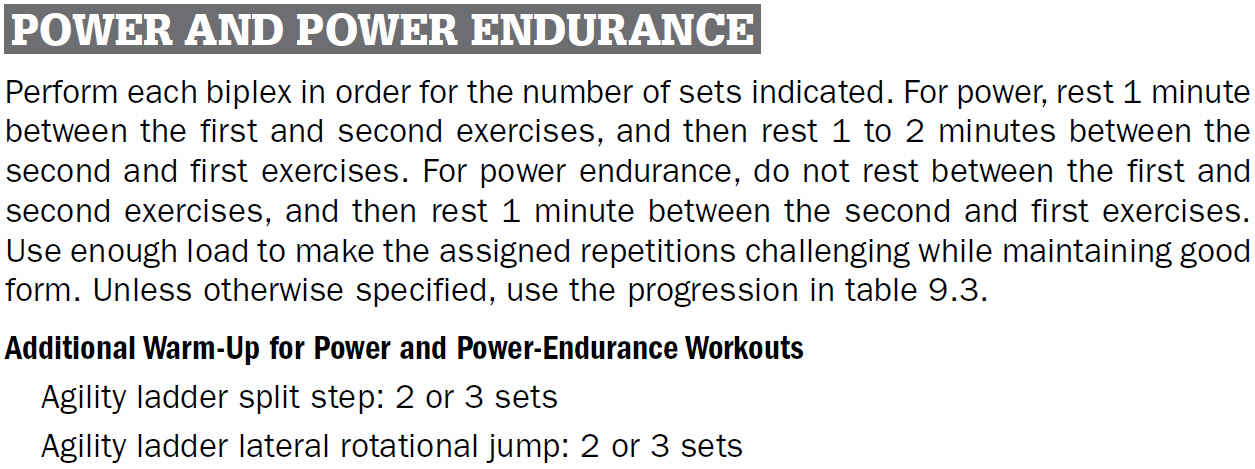 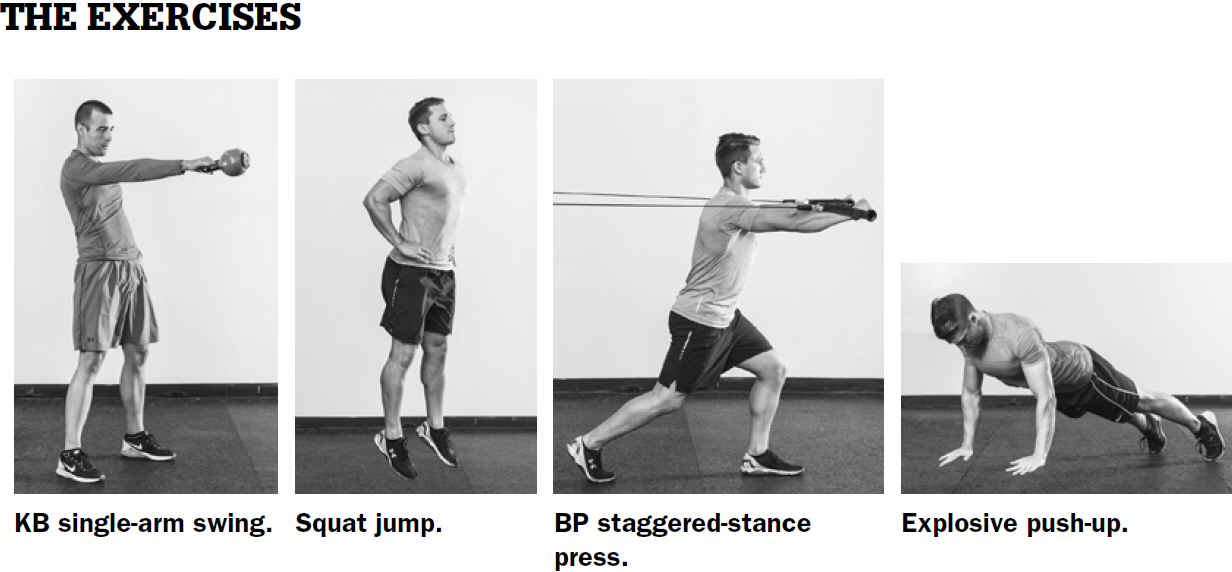 KB = Kettlebells, BP = Bands and Pulleys
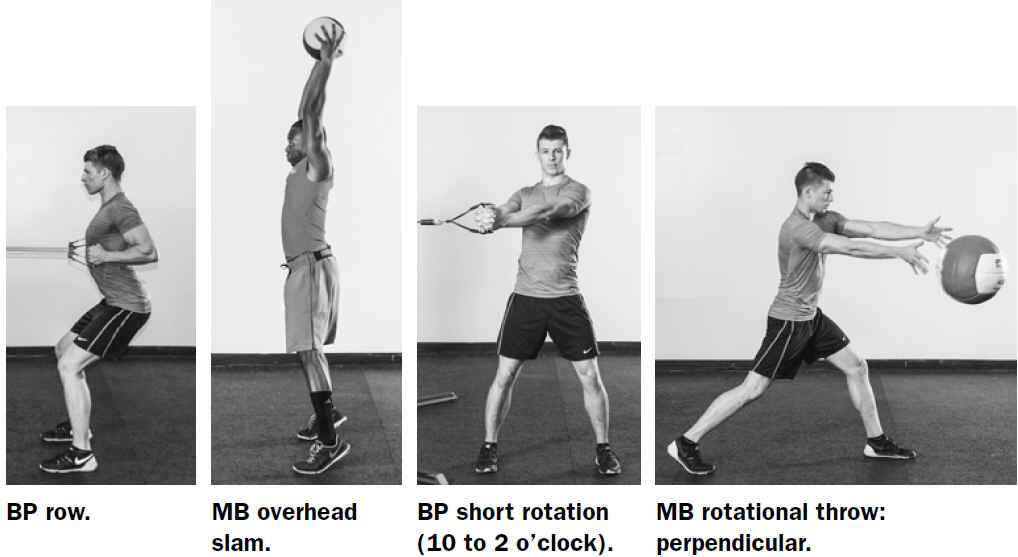 BP = Bands and Pulleys, MB = Medicine Balls
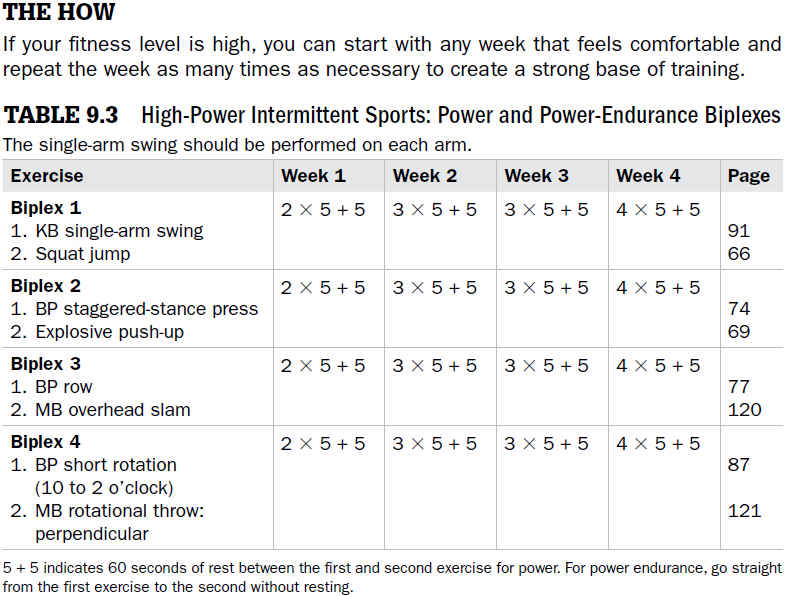 HOW TO - continuación
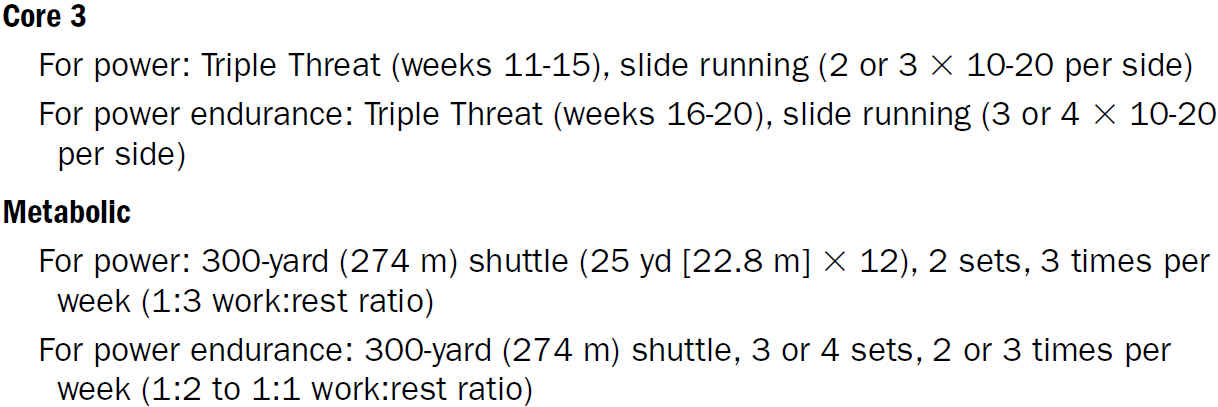 DEPORTES DERAQUETAS
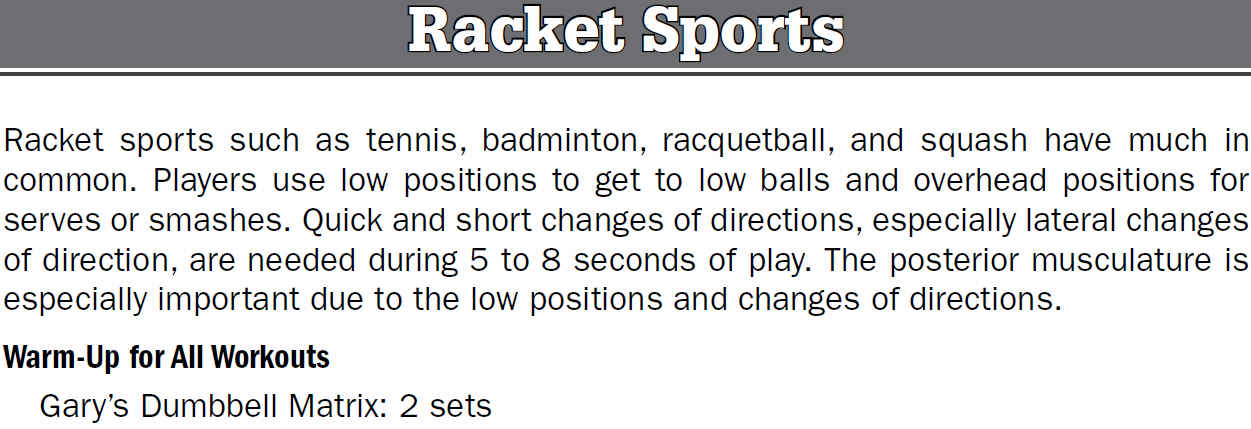 NOTA. Tomado de: Functional Training: Exercises and Programming for Training & Performance. (p. 212), por J. C. Santana, 2016,  Champaign, IL: Human Kinetics. Copyright 2016 por Juan Carlos Santana
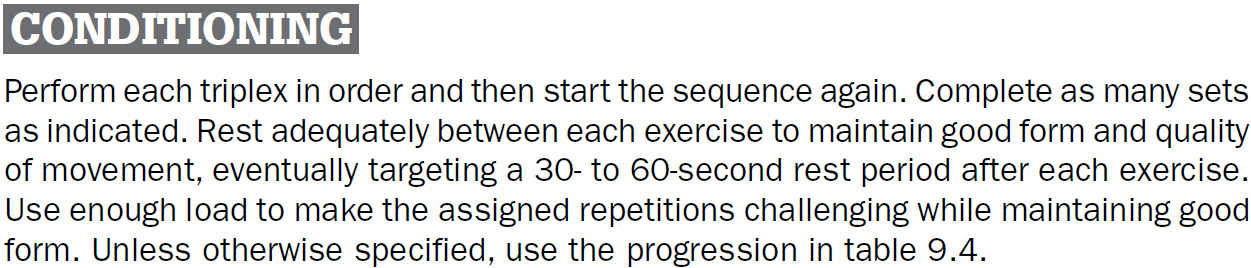 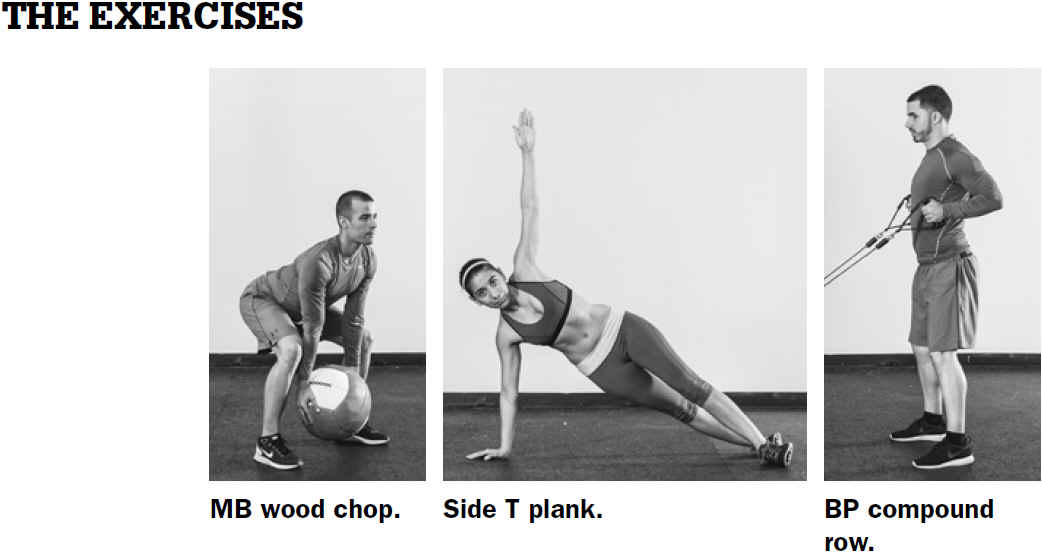 MB = Medicine Ballas, BP = Bands and Pulleys
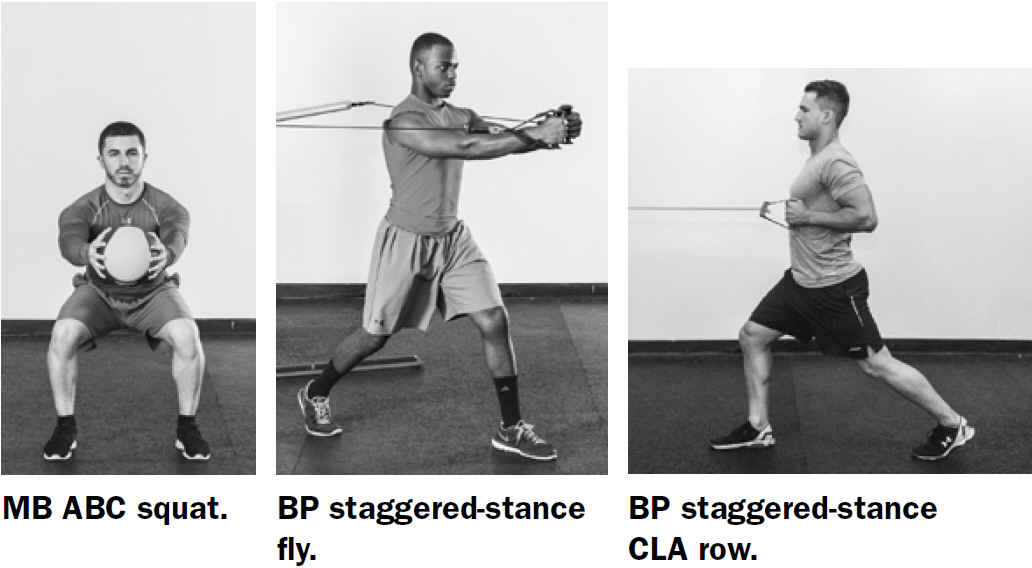 MB = Medicine Balls, ABC = , BP = Bands and Pulleys, CLA = Contralateral-Arm
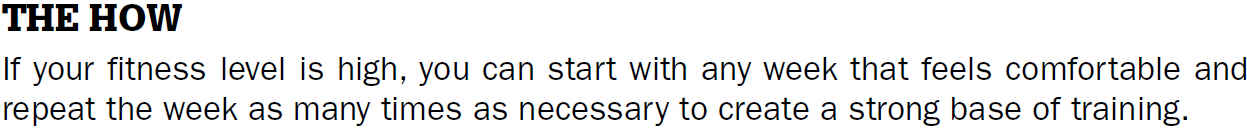 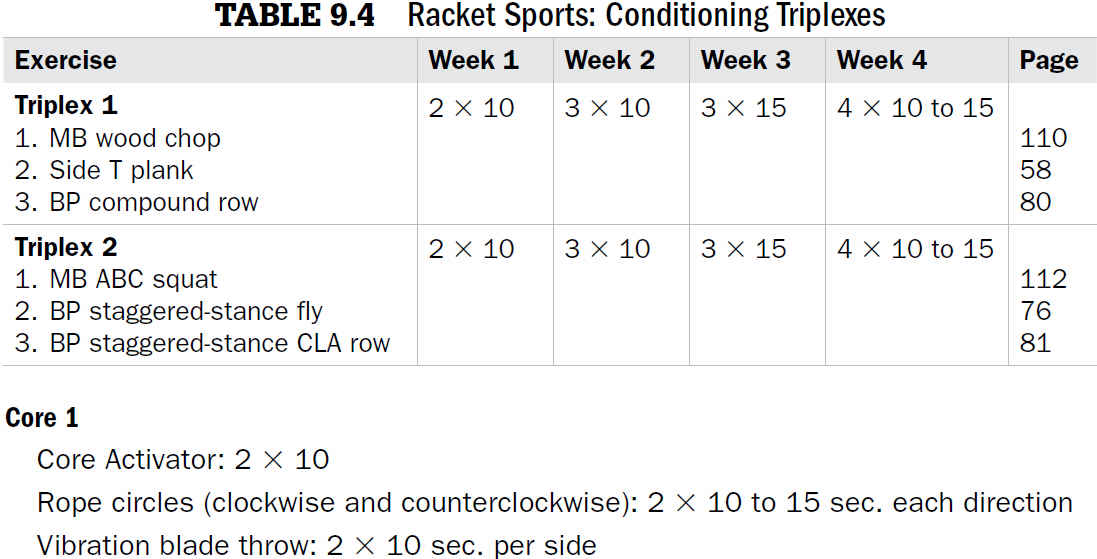 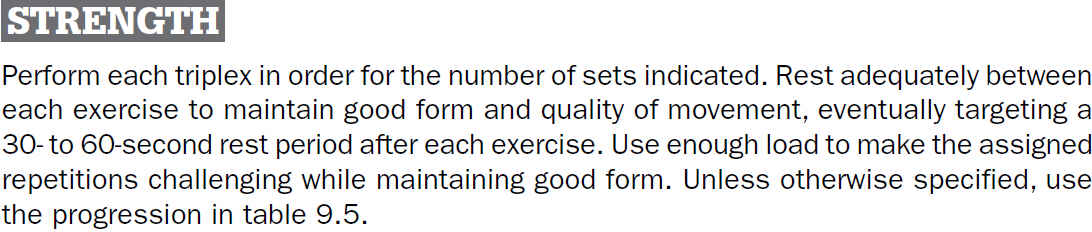 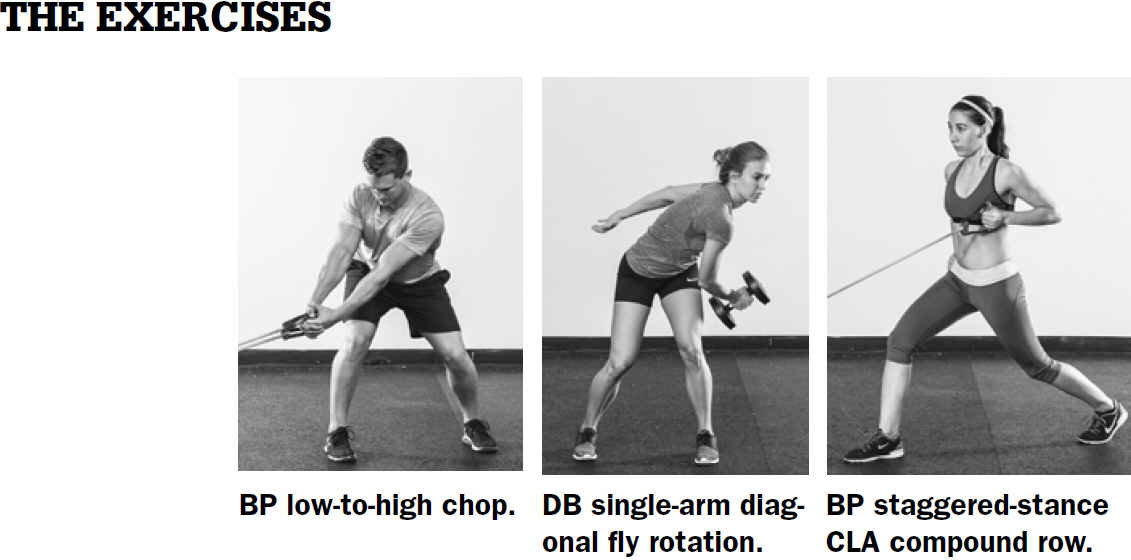 BP = Bands and Pulleys, DB = Dumbbells, CLA = Contralateral-Arm
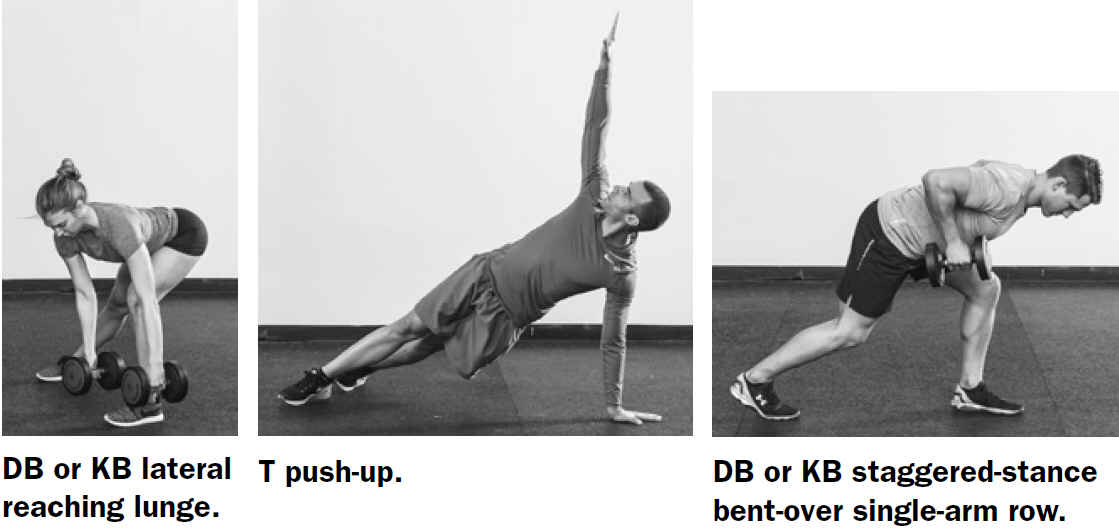 DB = Dumbbells, KB = Kettlebells
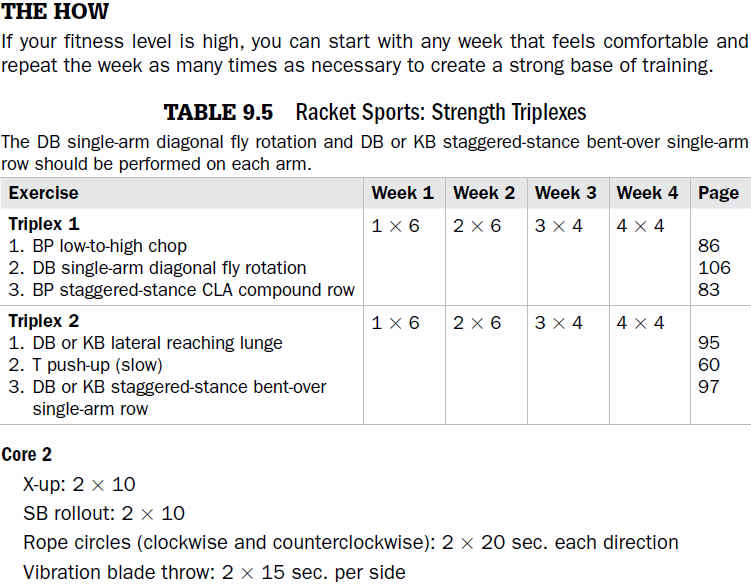 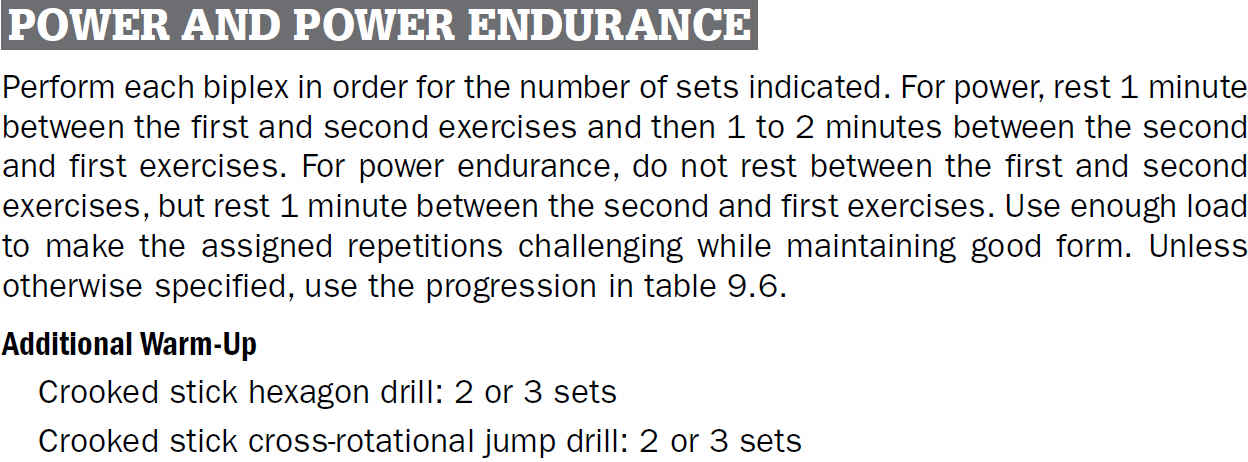 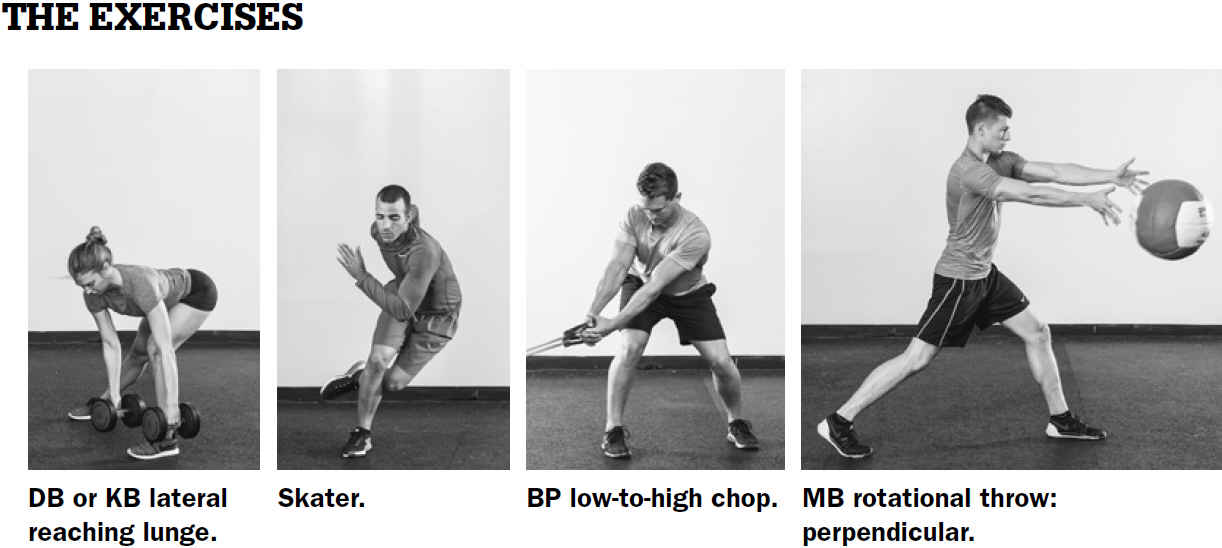 DB = Dumbbells, KB = Kettlebells, MB = Medicine Balls
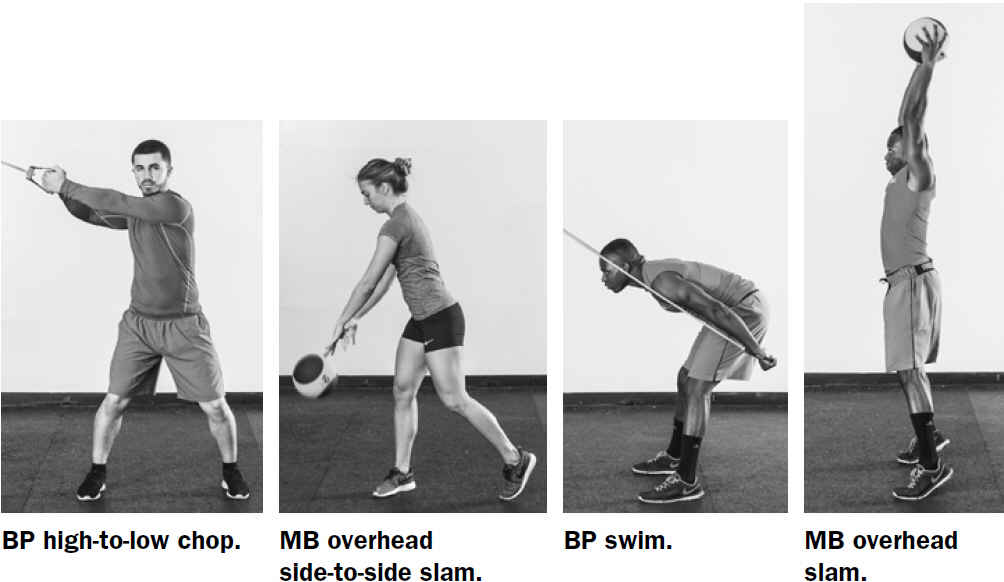 BP = Bands and Pulleys, MB = Medicine Balls
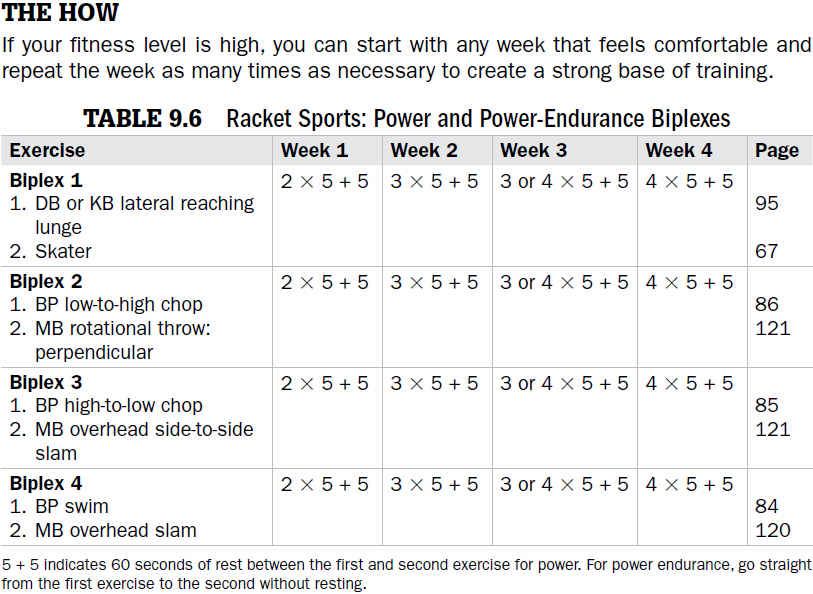 Biplex = 1 Traditional exercise + 1 functional exercise
HOW TO - continuación
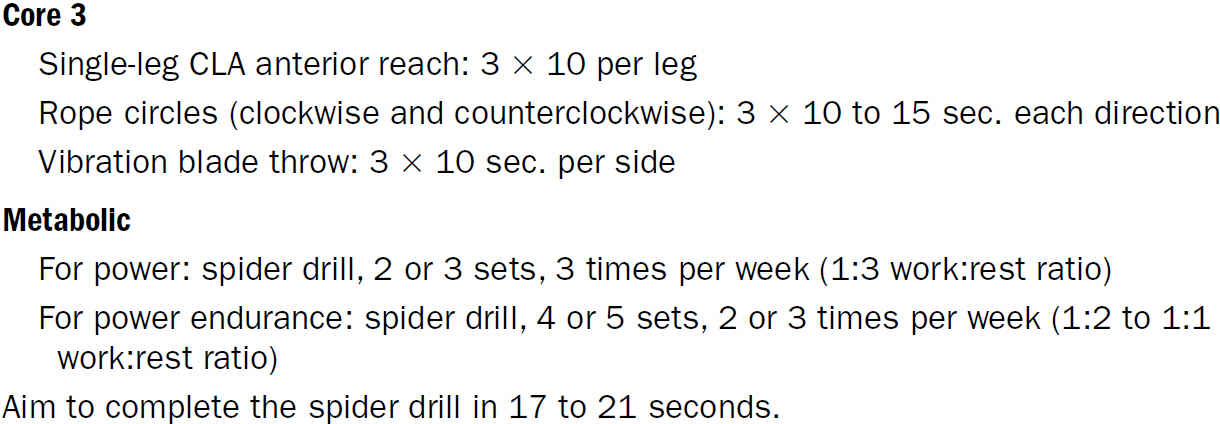 DEPORTES DEBATEAR, LANZAR Y ATRAPAR
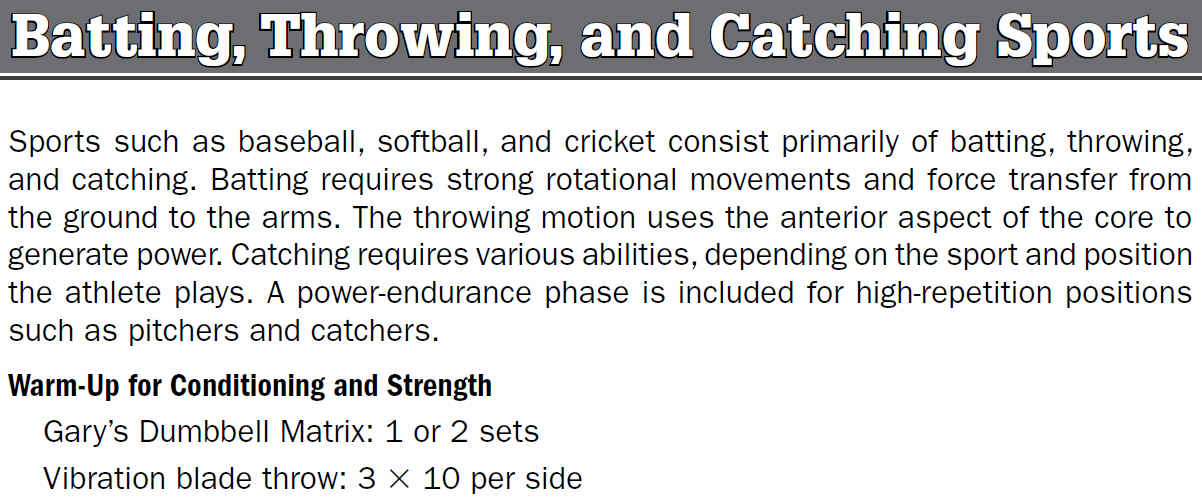 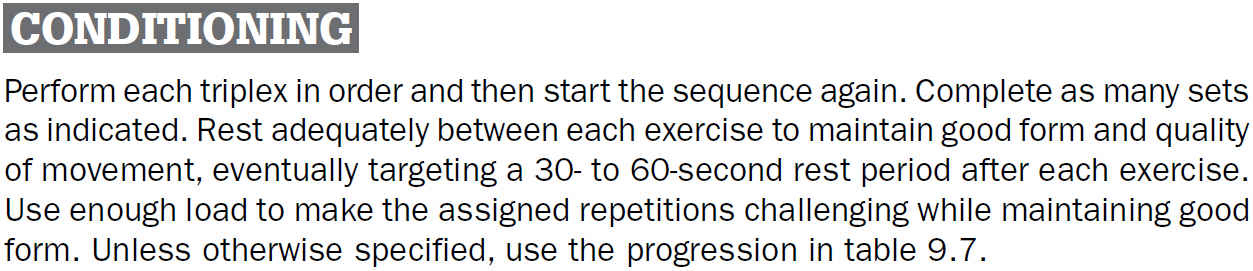 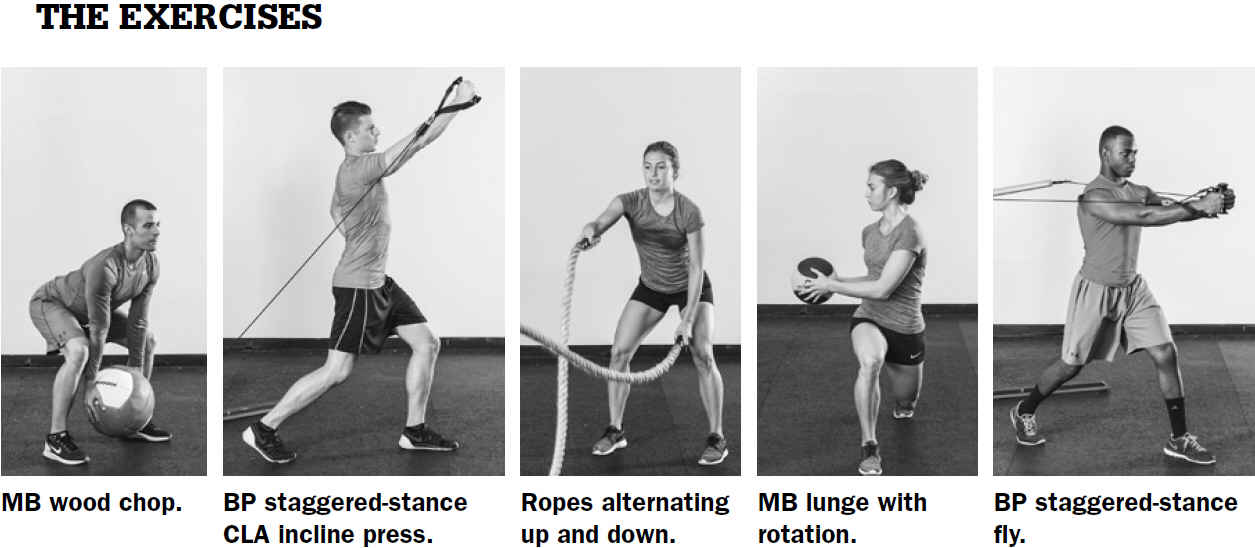 MB = Medicine Balls, BP = Bands and Pulleys
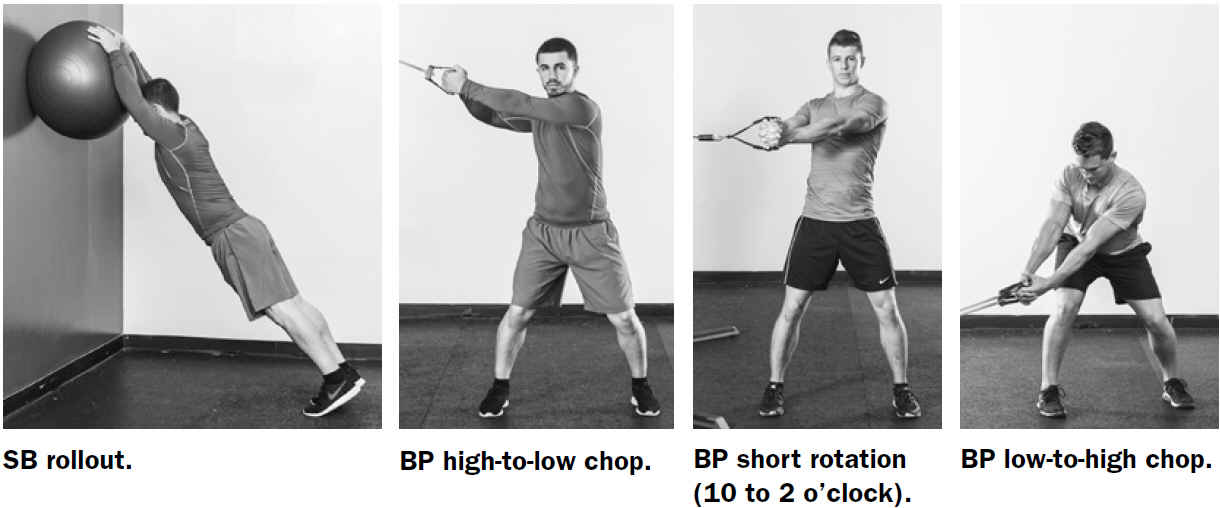 SB = Stability Balls, BP = Bands and Pulleys, CLA = Contralateral-Arm
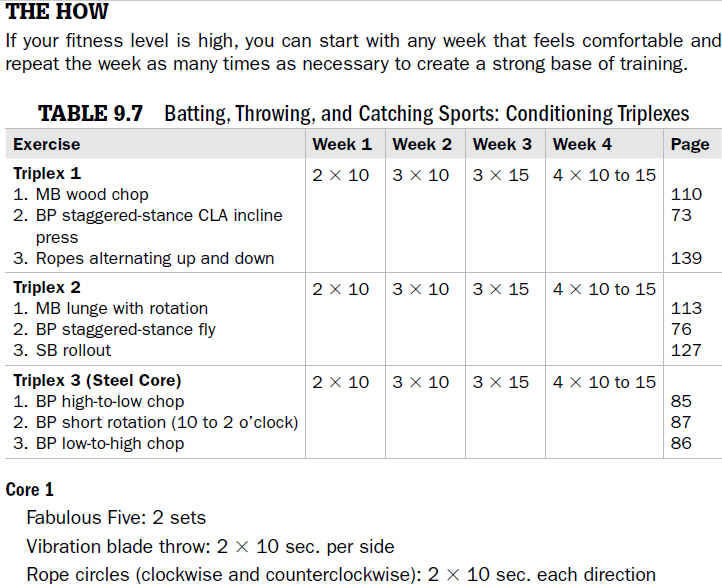 Triplex = 1 Traditional exercise + 2 functional exercise
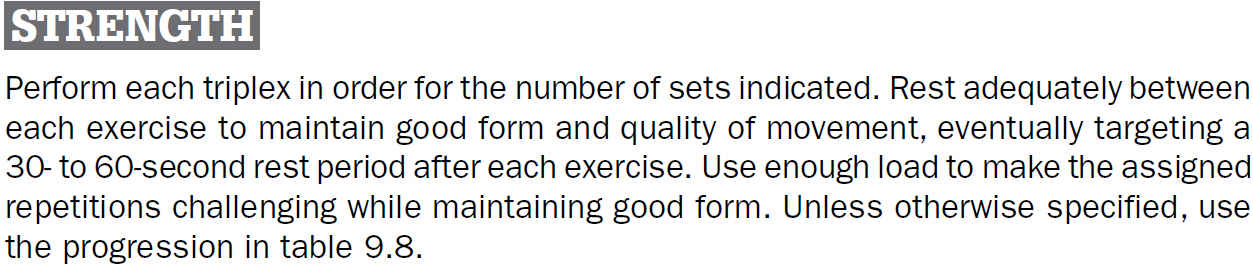 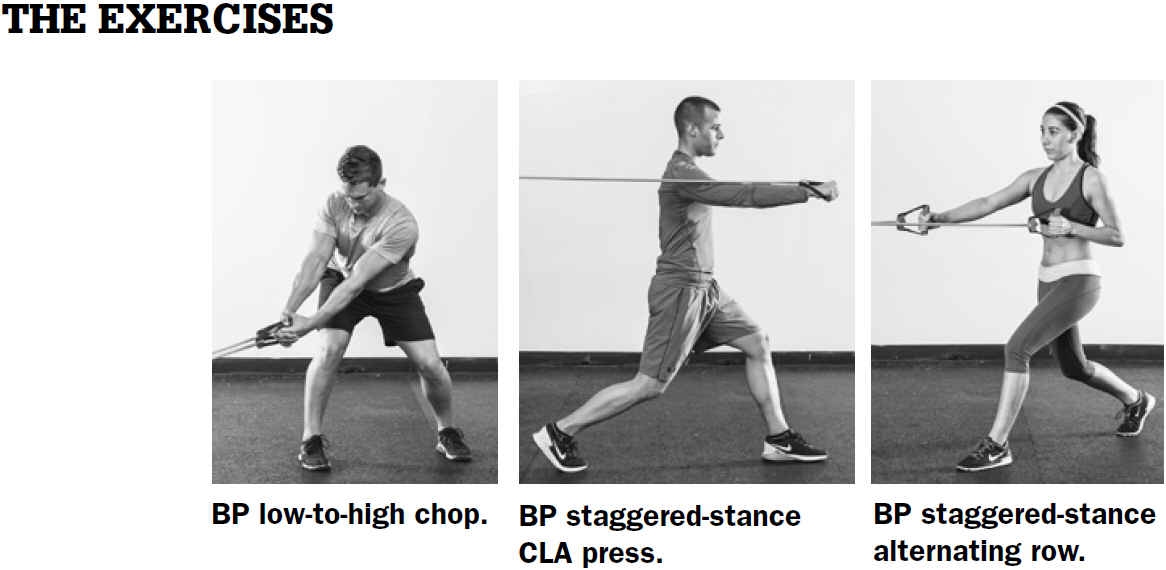 BP = Bands and Pulleys, CLA = Contralateral-Arm
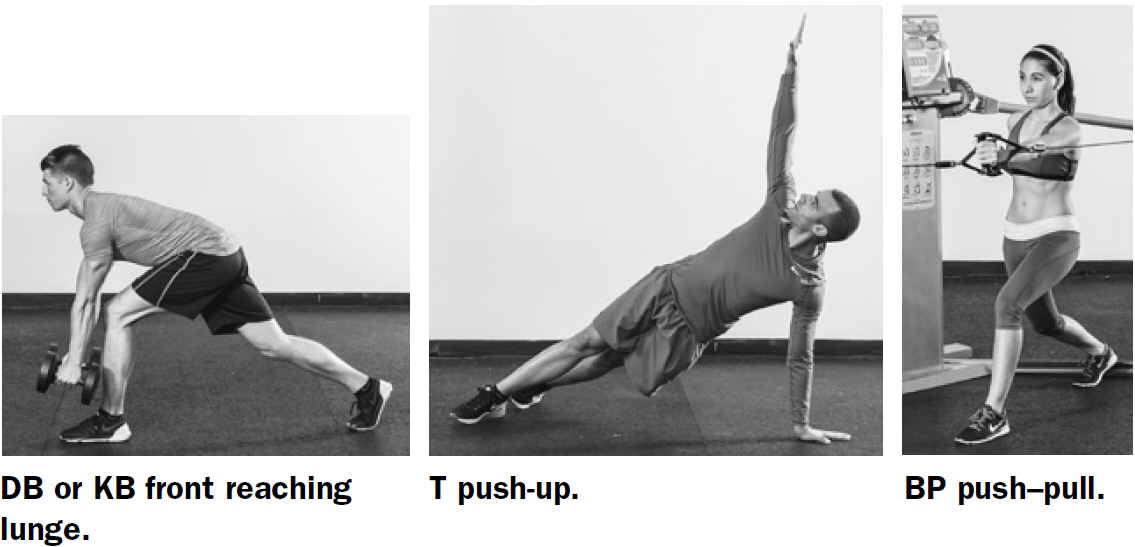 DB = Dumbbells, KB = Kettlebells, BP = Bands and Pulleys
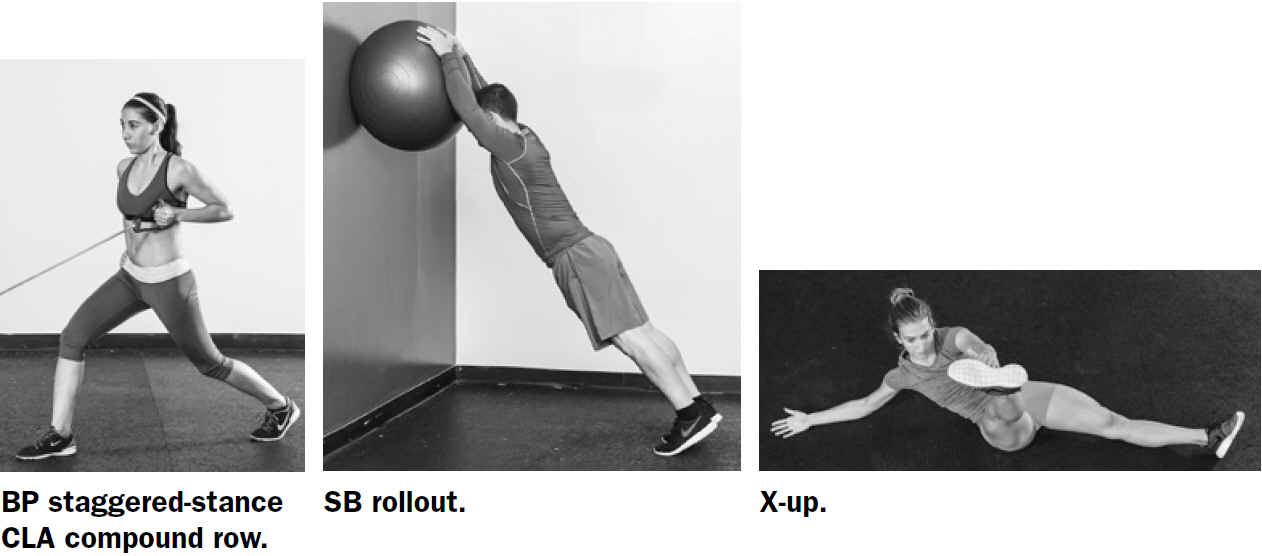 BP = Bands and Pulleys, CLA = Contralateral-Arm, SB = Stability Balls
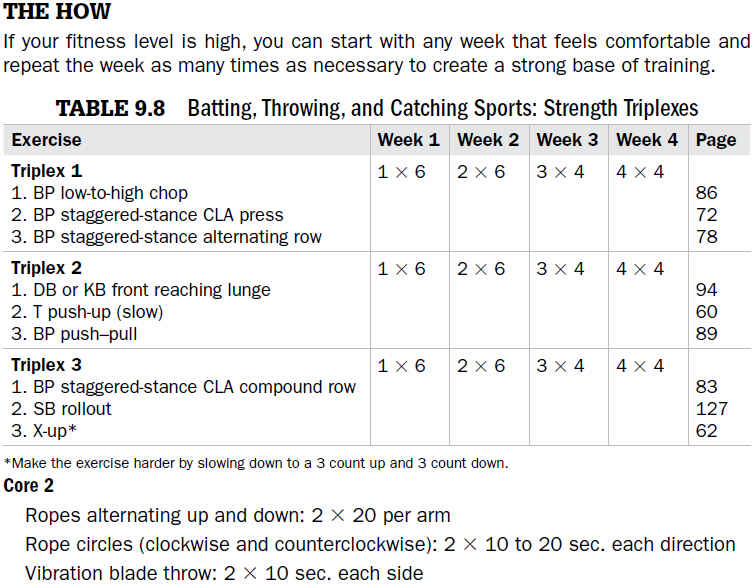 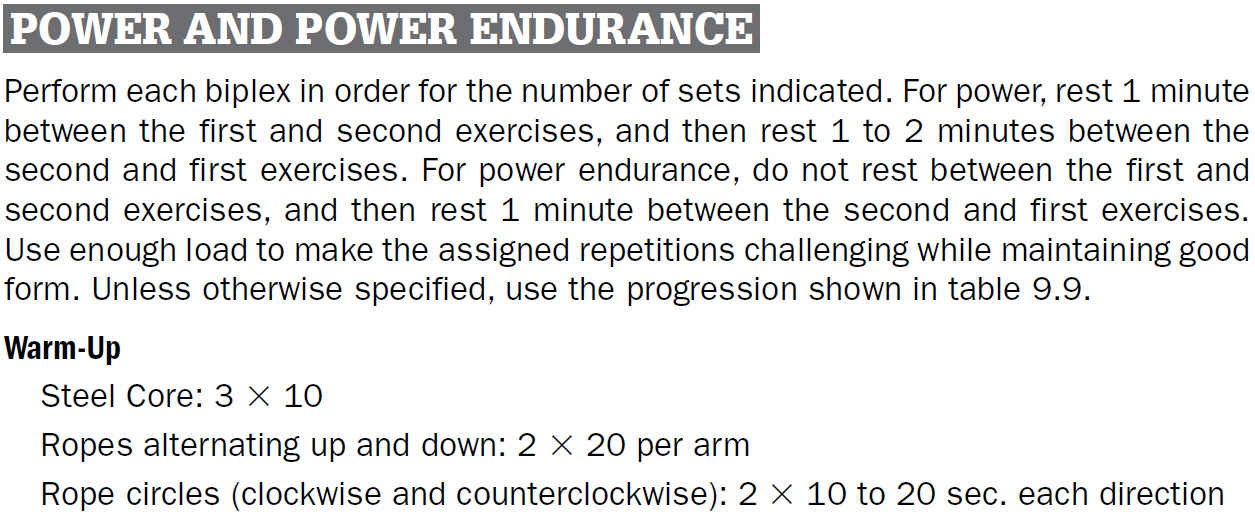 LOS EJERCICIOS
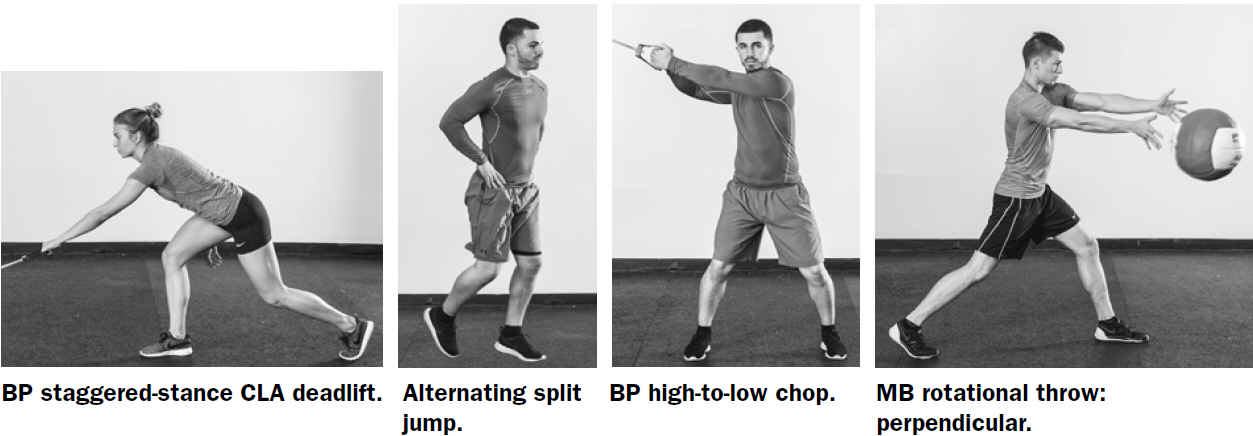 BP = Bands and Pulleys, CLA = Contralateral-Arm, MB = Medicine Balls
LOS EJERCICIOS - continuación
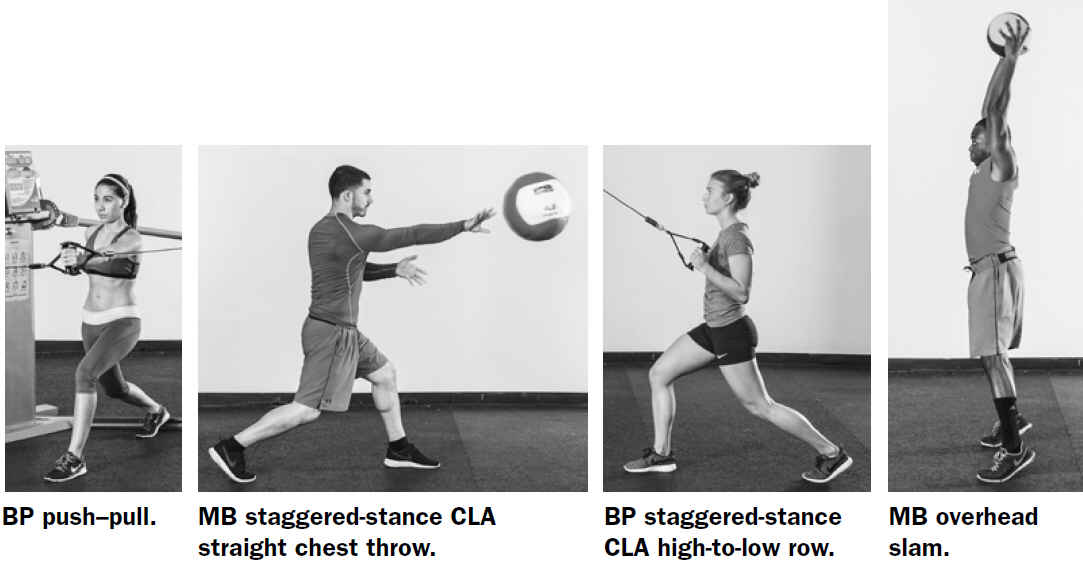 BP = Bands and Pulleys, MB = Medicine Balls, CLA = Contralateral-Arm
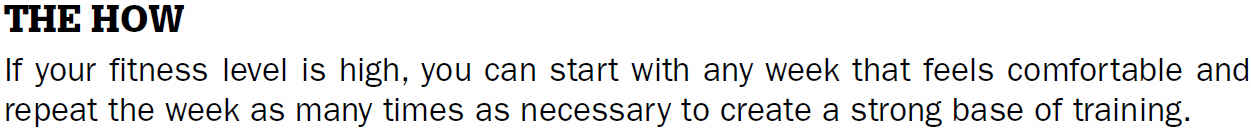 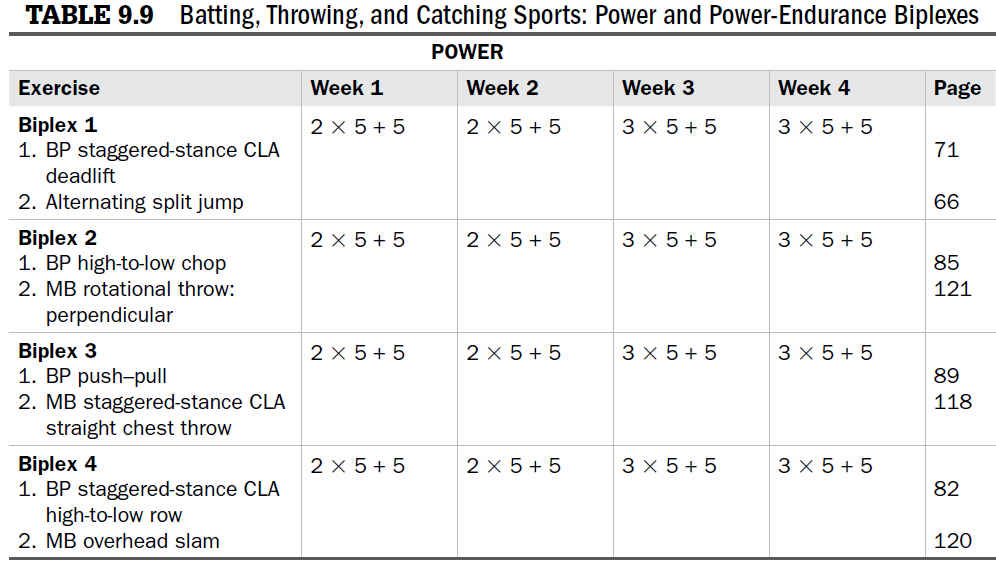 tabla 9.9 Deportes de Batear, Lanzar y Atrapar:
Biplexiones de Potencia y Potencia-Tolerancia - continuación
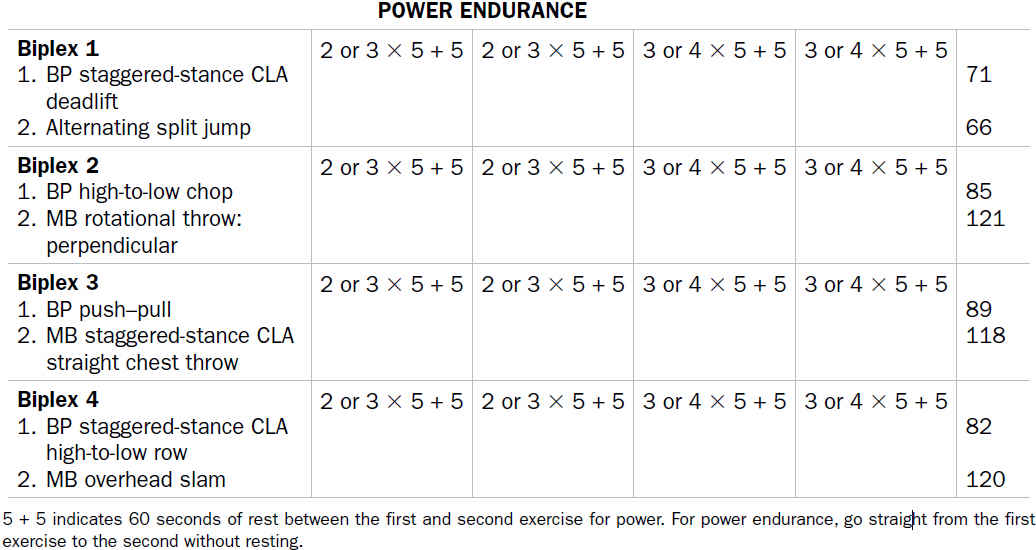 HOW TO - continuación
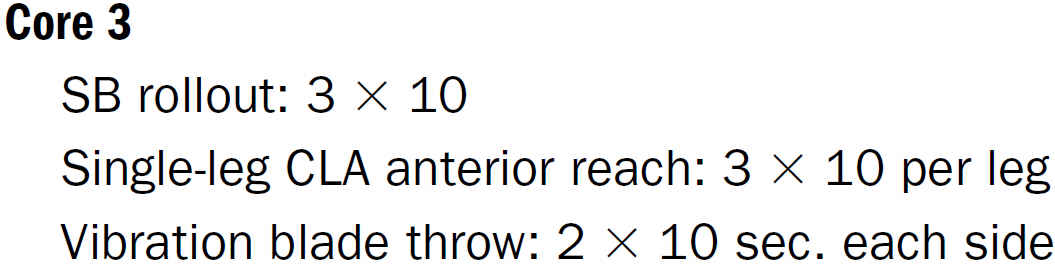 DEPORTES DECORRER
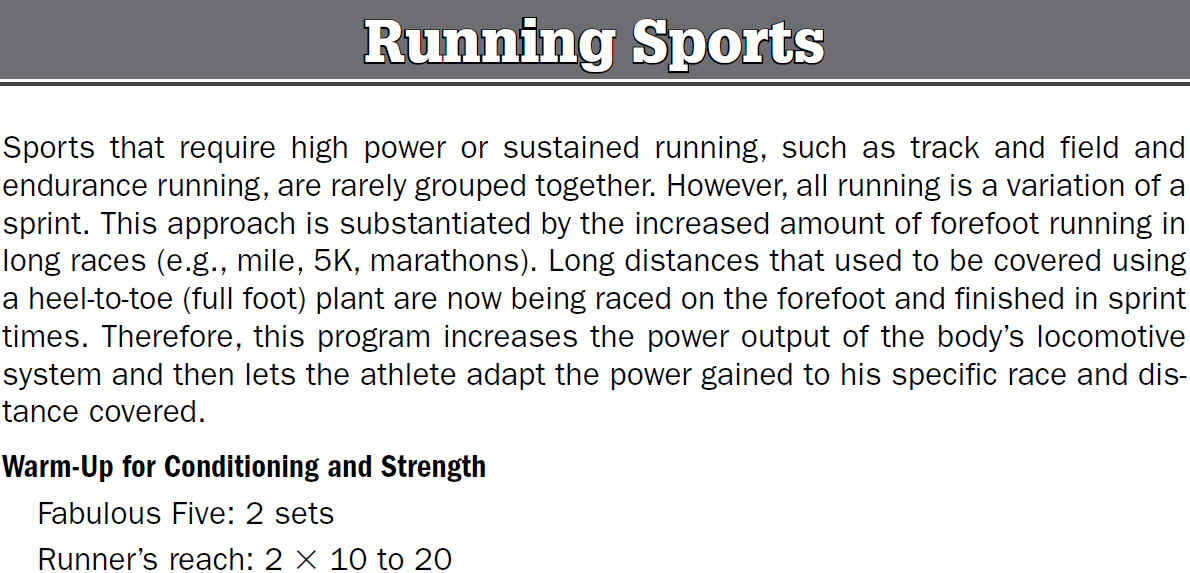 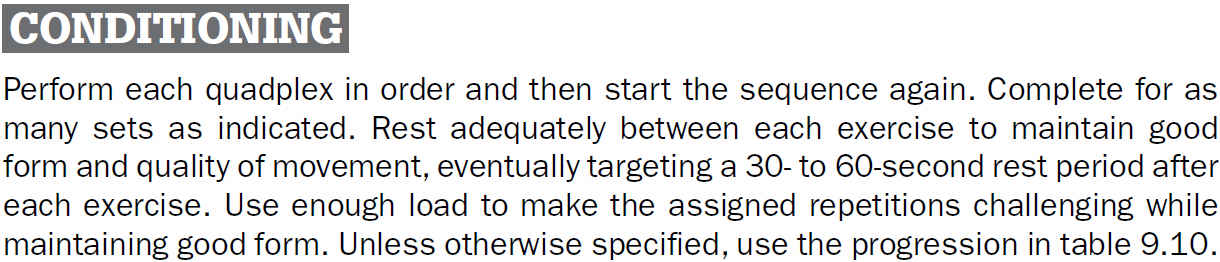 LOS EJERCICIOS
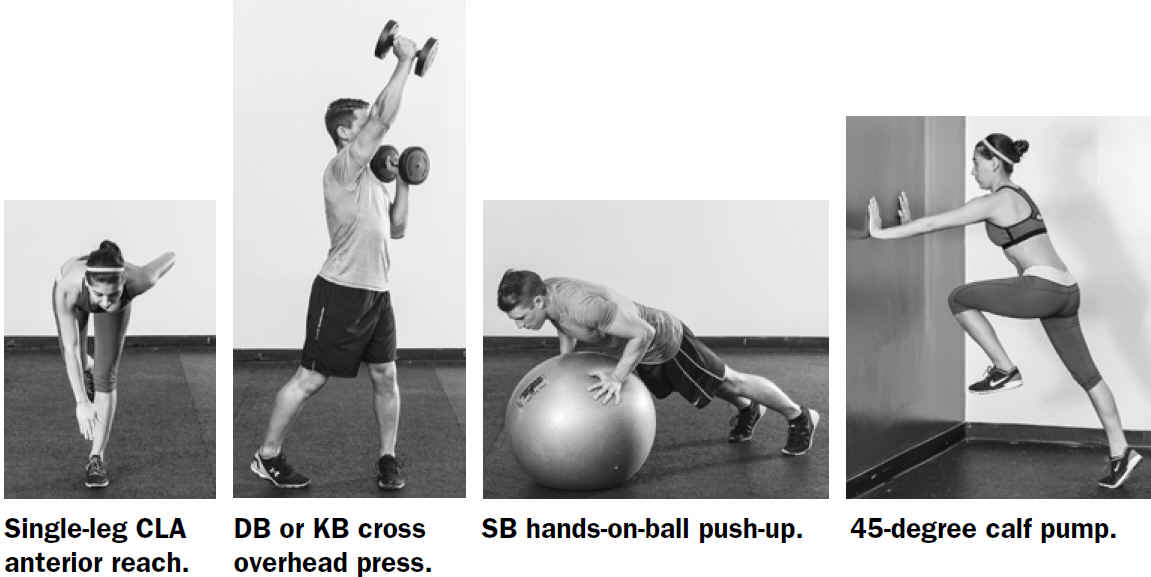 CLA = Contralateral, DB = Dumbbells, KB = Kettlebells, Arm, SB = Stability Balls
LOS EJERCICIOS - continuación
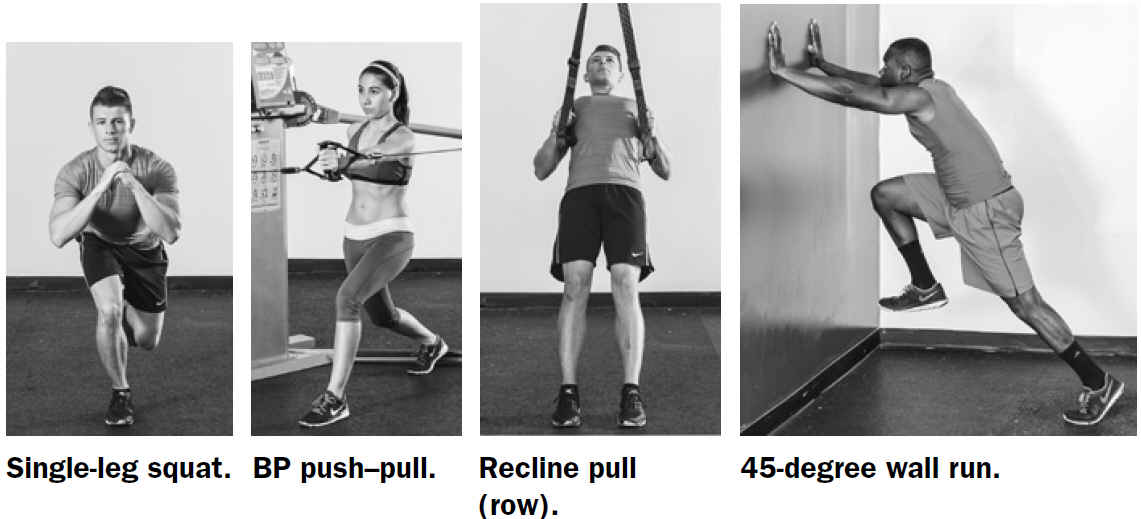 BP = Bands and Pulleys
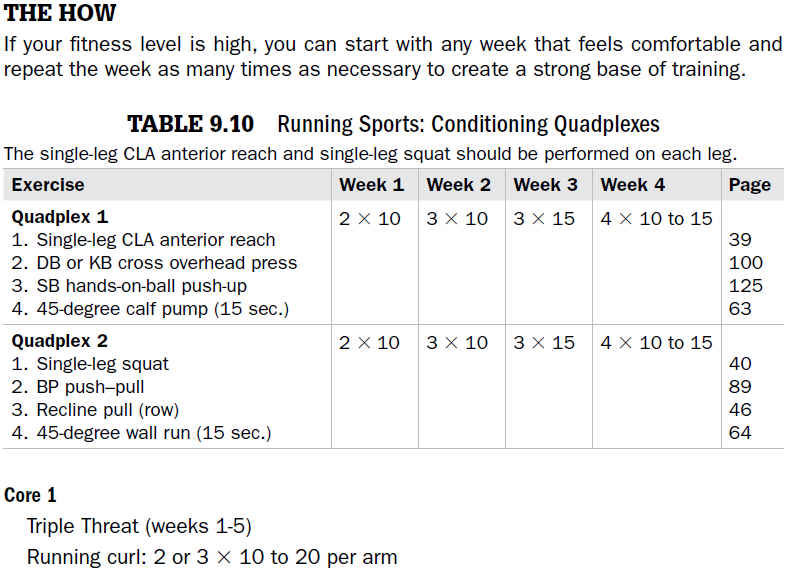 CLA = Contralateral-Arm, DB = Dumbbells, KB = Kettlebells, SB = Stability Balls, BP = Bands and Pulleys